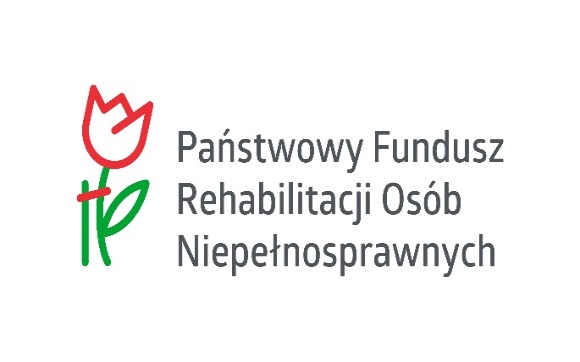 Sprawozdanie z realizacji Powiatowego Programu Działań na Rzecz Osób Niepełnosprawnychw 2021 roku
Zadania na rzecz niepełnosprawnych mieszkańców powiatu realizowano z następujących środków/programów:
 PFRON – 1.534.916,00 zł. 
Aktywny Samorząd –  83.418zł.
Powiat Gołdapski – 120.533 zł.
Moduł IV – 32.201 zł.
Asystent osobisty osoby niepełnosprawnej – 94749
Opieka wytchnieniowa – 4000
Ogółem: 1.869.817
Wysokość środków PFRON
Bariery architektoniczne
Wydano: 66.194 
Skorzystało 16 osób: 
z gm. Gołdap– 14
z gm. Dubeninki – 0
z gm. Banie Mazurskie – 2

Likwidacja barier technicznych
Wydano: 37.668 zł
Dofinansowanie otrzymało 15 osób
Bariery w komunikowaniu się 
Wydano: 45.372
Dofinansowanie otrzymało 33 osoby 



Przedmioty ortopedyczne i środki pomocnicze
Wydano: 236.989 zł
Skorzystało 195 osób:
Sprzęt rehabilitacyjny
Wydano: 15.353
Dofinansowanie otrzymało 7 osoby 


Turnusy Rehabilitacyjne
Wydano: 37.483 zł
Skorzystało 27 osób: 
z gm. Gołdap– 23
z gm. Dubeninki – 2
z gm. Banie Mazurskie – 2
Warsztat Terapii Zajęciowej
Środki PFRON – 1.084.800 zł
 Środki ze Starostwa Powiatowego              w Gołdapi (10%) – 120.553 zł
Środki własne Caritas – 4.640 zł
Rehabilitacja zawodowa
Instrumenty i usługi rynku pracy- 7.399 (1 osoba)
Rozpoczęcie działalności gospodarczej, rolniczej albo wniesienie wkładu do spółdzielni socjalnej – 0
Zwrot kosztów wyposażenia stanowiska pracy osoby niepełnosprawnej – 0
Zwrot kosztów adaptacji pomieszczeń zakładu pracy do potrzeb osoby niepełnosprawnej – (5.000) 1
Aktywny Samorząd
PCPR od 2012 roku realizuje pilotażowy program Aktywny Samorząd:

Środki wykorzystane w 2021 r. – 83.417,80 zł
Pomoc w uzyskaniu wykształcenia na poziomie wyższym – 16 os.  
Pomoc w zakupie sprzętu elektronicznego, jego elementów, oprogramowania – 1 os.
Pomoc w utrzymaniu sprawności techn. protezy kończyny – 1 os. 
Pomoc w utrzymaniu aktywności zawodowej poprzez zapewnienie opieki dla osoby zależnej – 2 os.
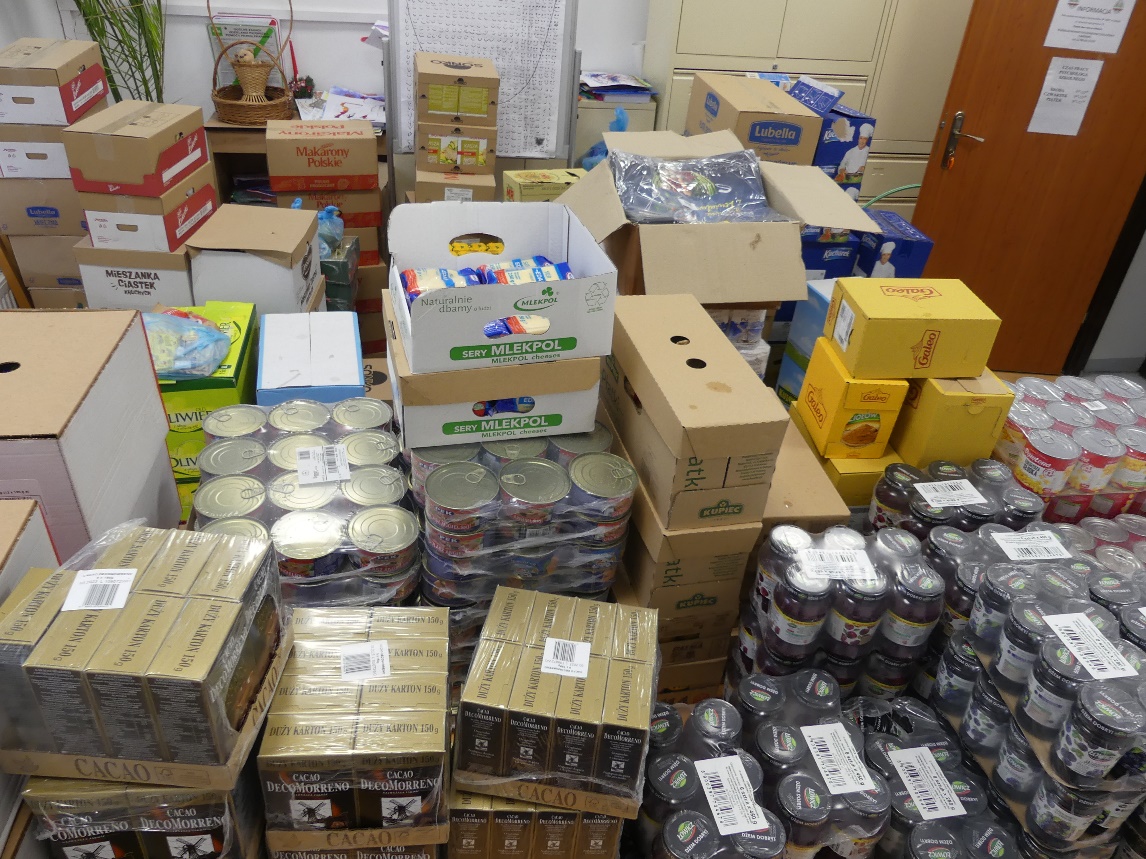 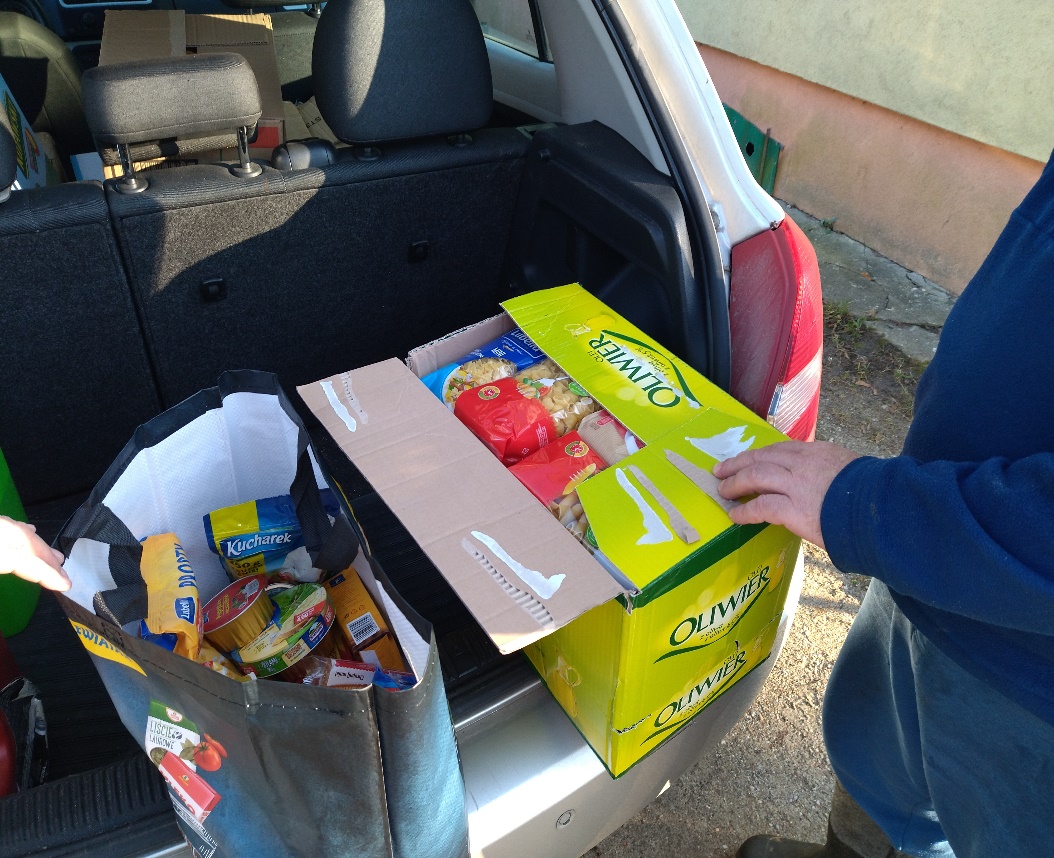 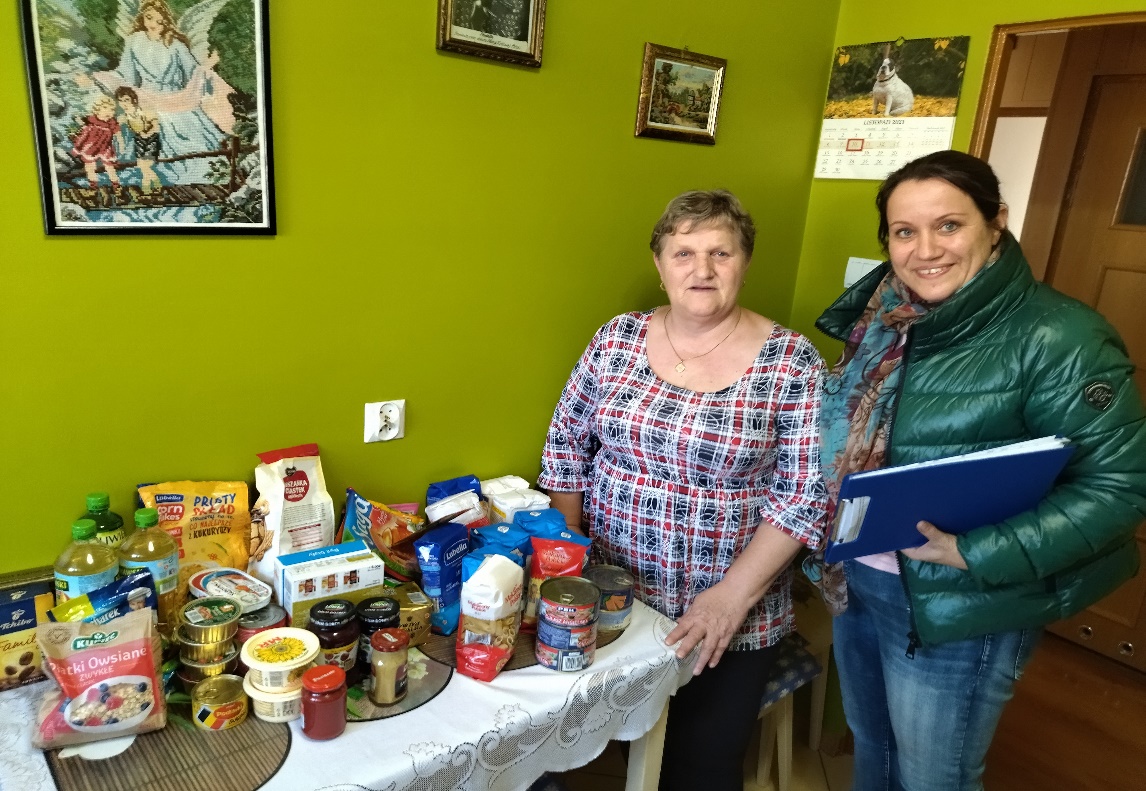 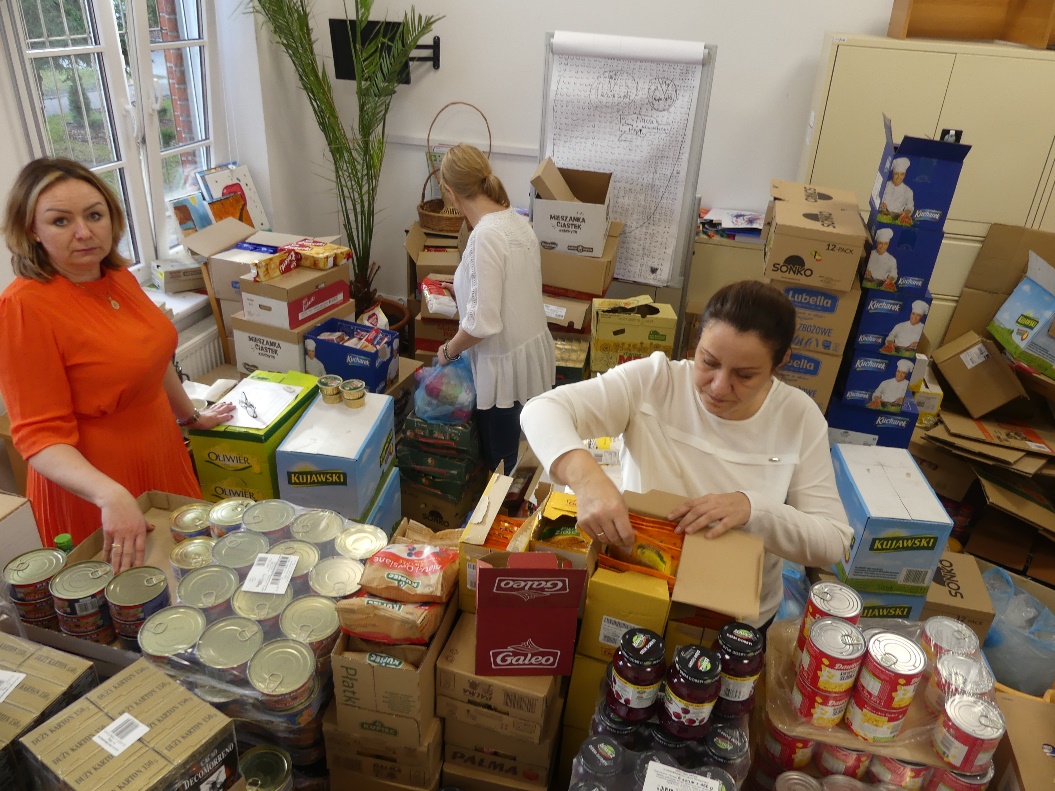 Zapobieganie niepełnosprawności,  ochrona socjalna i prawna osób niepełnosprawnych
W 2021 roku mieszkańcy powiatu (również niepełnosprawni) mieli możliwość uzyskania konsultacji prawnych osobiście, za pośrednictwem internetu lub telefonicznie oraz psychologicznych.
W związku z pandemią jednostka pozyskała środki na dodatkowe wsparcie osób niepełnosprawnych w formie paczek żywnościowych oraz bonów na aktywność ruchową dla dorosłych i dzieci (zdrowy kręgosłup, aqua aerobik, sala zabaw Centrum Sportu),środki ochronne dla PCPR i WTZ (32201 zł.)
Realizowano program AOON skierowany do 4 dzieci i 8 dorosłych (94749zł.)
Realizowano Program Opieka wytchnieniowa (4000zł.)

Dziękuję za uwagę.